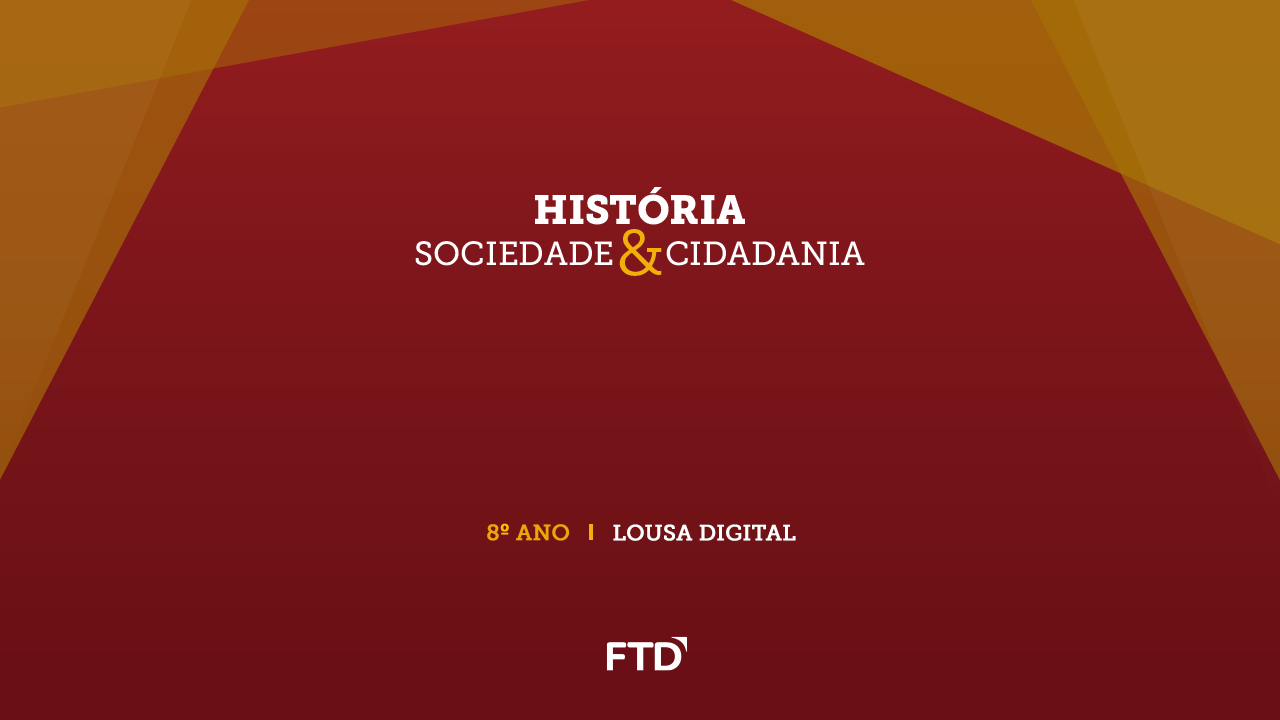 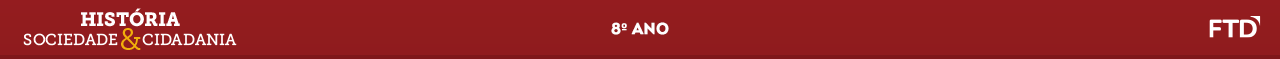 Unidade 2
Rebeliões na América portuguesa
Formação dos Estados Unidos
Independência do Haiti e América espanhola
Chegada da Família Real e a emancipação política do Brasil
2
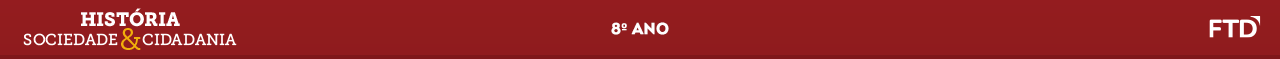 Rebeliões na América portuguesa
3
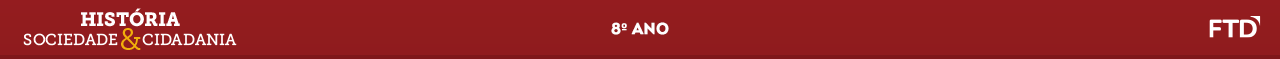 4
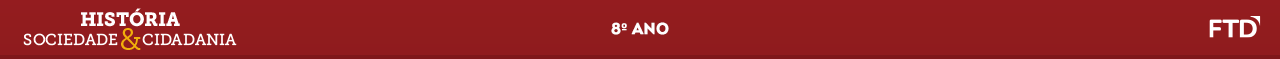 Contribuição da mineração de ouro e diamantes para as mudanças ocorridas na colônia portuguesa na América:
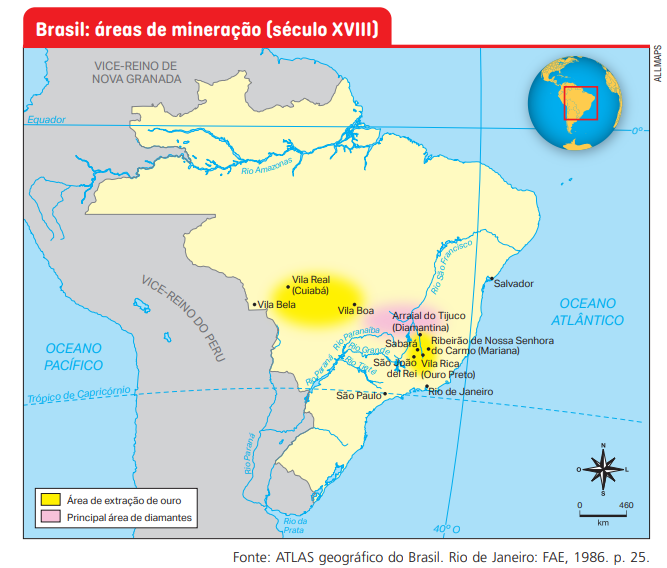 5
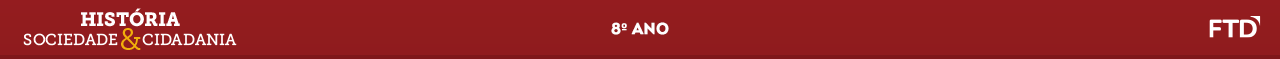 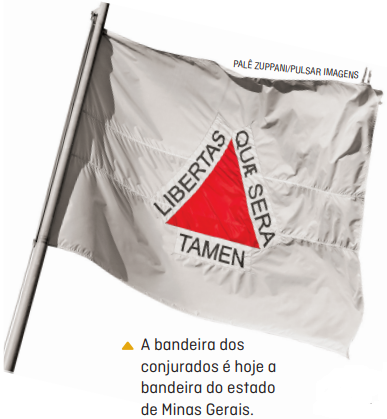 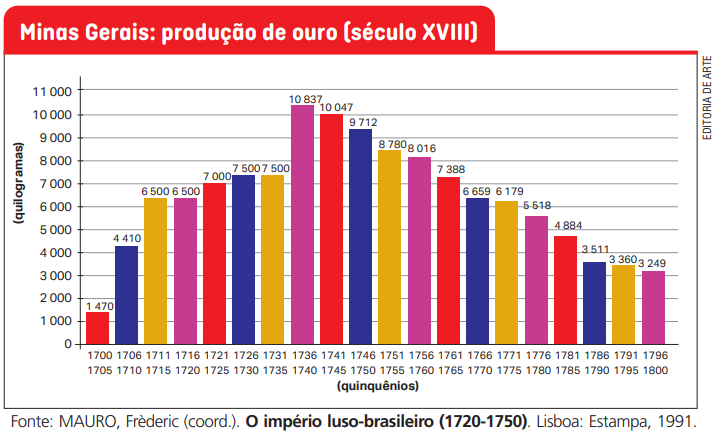 Conjuração Mineira (1789)
6
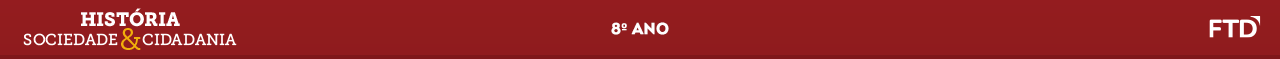 Conjuração Baiana (1798)
Crescimento da população e do comércio, enriquecendo senhores de terras e grandes comerciantes.
Péssimas condições de vida para a maior parte da população (altos preços de produtos básicos e impostos abusivos).
Forte racismo contra os afrodescendentes.
Contexto socioeconômico: insatisfação da maior parte da população
Rebeldes:
População pobre: artesãos, soldados, trabalhadores escravizados e libertos.
Intelectuais que pregavam ideias de liberdade, igualdade e fraternidade.
Homens ricos interessados em romper com Portugal.
Crescimento das agitações nas ruas de Salvador
Reivindicações: 
Fim do domínio português na Bahia; 
Proclamação de uma república em que todos tivessem igualdade de tratamento; 
Abertura do porto de Salvador para o livre-comércio; 
A diminuição dos impostos e o aumento dos soldos e da oferta de alimentos; 
Fim do preconceito contra os negros.
12 de agosto de 1798: panfletos foram afixados exigindo a revolução
Forte repressão: dezenas de rebeldes afrodescendentes e pobres foram presos e alguns líderes foram executados.
Temor das autoridades dos dois lados do Atlântico (Revolução Americana, Revolução Francesa e lutas por liberdade em São Domingos).
7
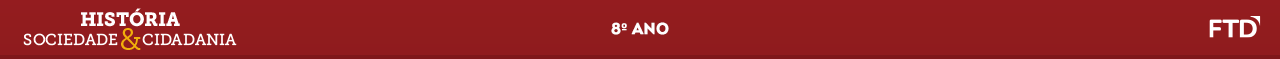 Formação dos Estados Unidos
Colonização inglesa na América
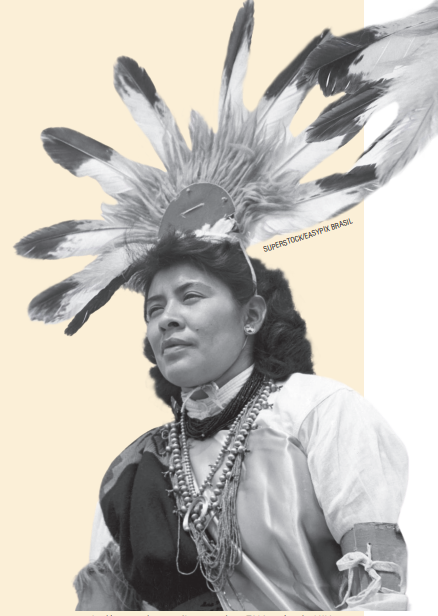 Indígena da nação apache. EUA, século XIX. Antes dos europeus chegarem, a América do Norte era habitada por centenas de povos indígenas, como os apache, os cheroqui e os comanche.
8
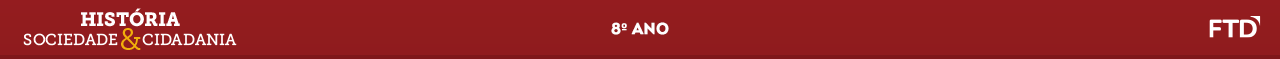 Comércio triangular
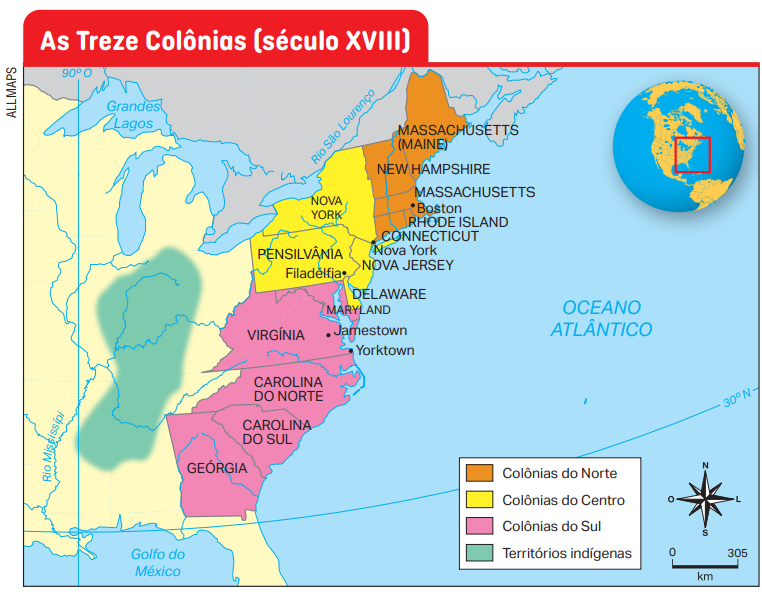 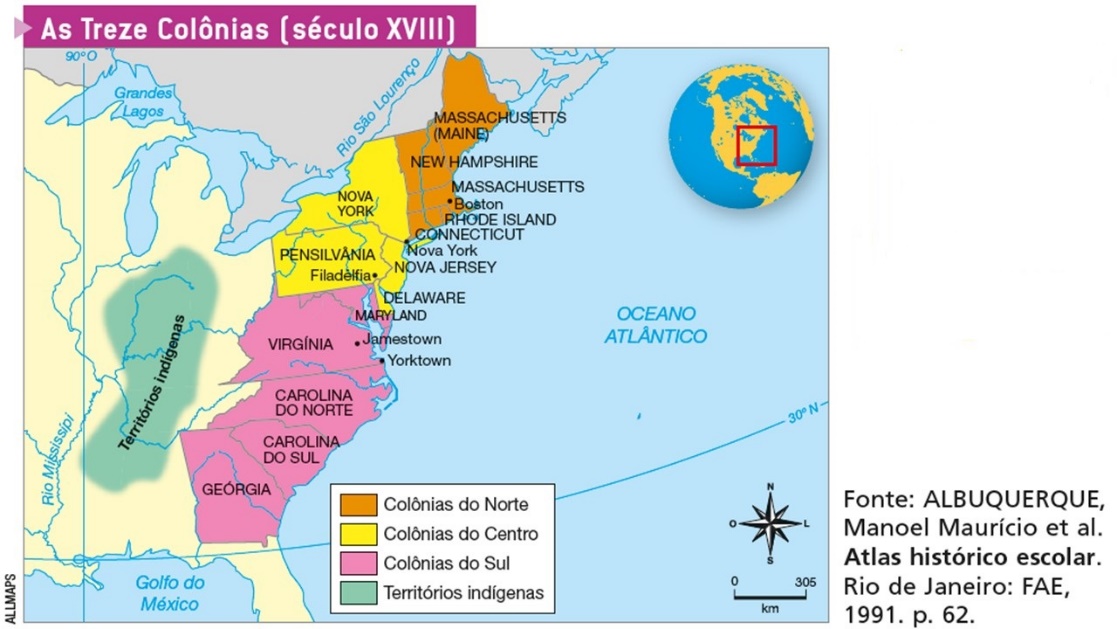 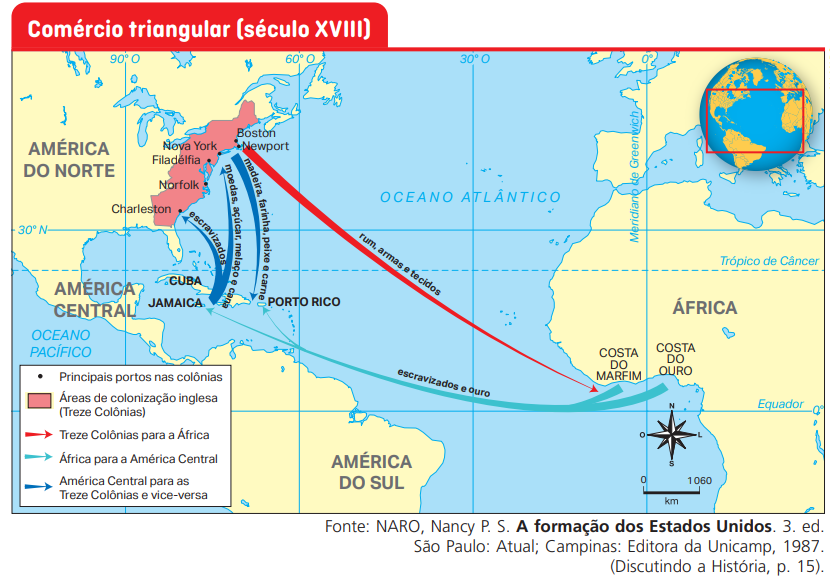 9
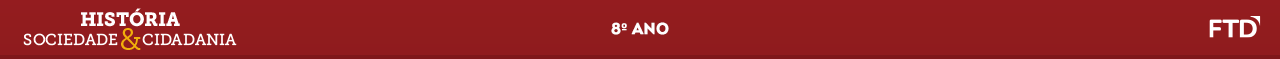 Relações entre a Inglaterra e as Treze Colônias
A Inglaterra não interferia nos assuntos internos das colônias.
Século XVII
Concorrência: mercadorias norte-americanas e mercadorias inglesas.
Mudança de política: opressão colonial
Século XVIII
Guerras que drenaram recursos da Inglaterra.
10
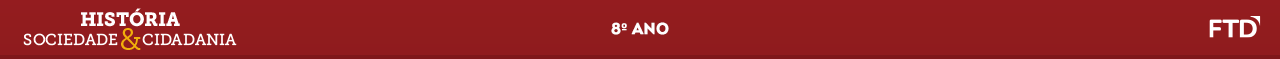 Processo de independência
11
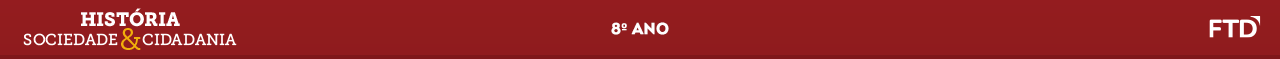 A Constituição dos Estados Unidos
1787 – A Constituição ficou pronta
República federalista e presidencialista.
Os novos estados, antigas colônias, têm autonomia para criar leis próprias, organizar forças militares e pedir empréstimos no exterior.
Poderes divididos em Executivo, Legislativo e Judiciário
O Executivo é eleito indiretamente.
O Legislativo é dividido em duas câmaras: Câmara dos Representantes e Senado.
A Suprema Corte é o órgão máximo do Judiciário.
Cidadania limitada
Os indígenas não foram considerados cidadãos;
Os negros escravizados continuaram na mesma situação;
As mulheres foram excluídas do direito de voto;
A cidadania era válida apenas para os homens brancos, adultos e que possuíssem certo nível de renda.
12
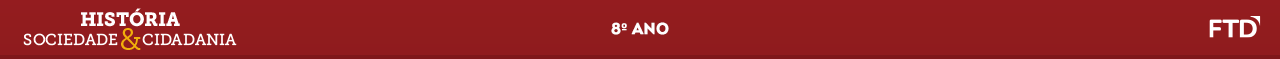 Independências: Haiti e América espanhola
Independência e formação do Haiti
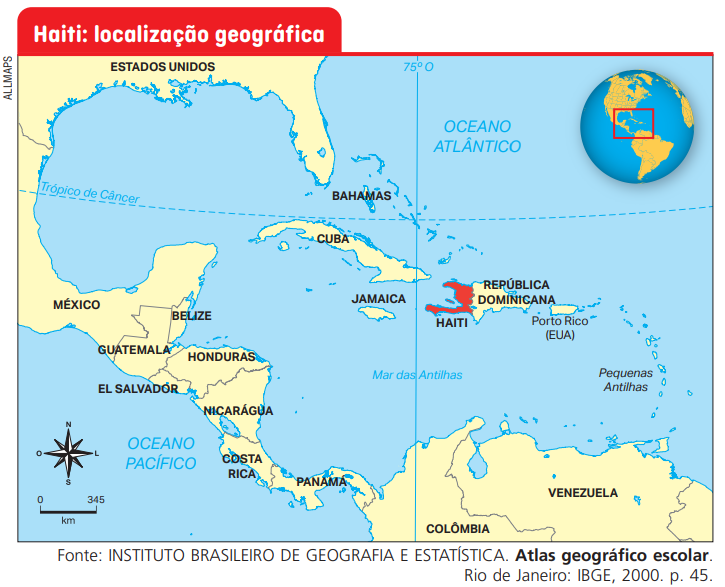 13
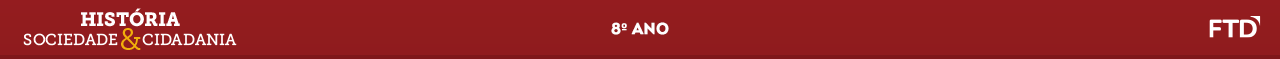 14
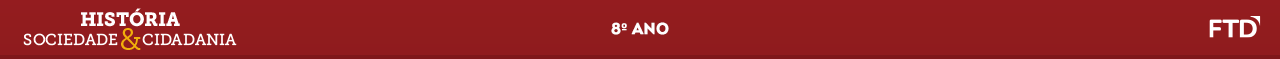 América espanhola
Crise do Império espanhol e fatores que motivaram os movimentos de independência
Composição étnica da América espanhola em 1810
Grupos sociais na América espanhola
15
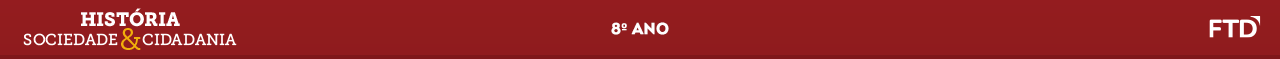 Guerras de Independência na América espanhola
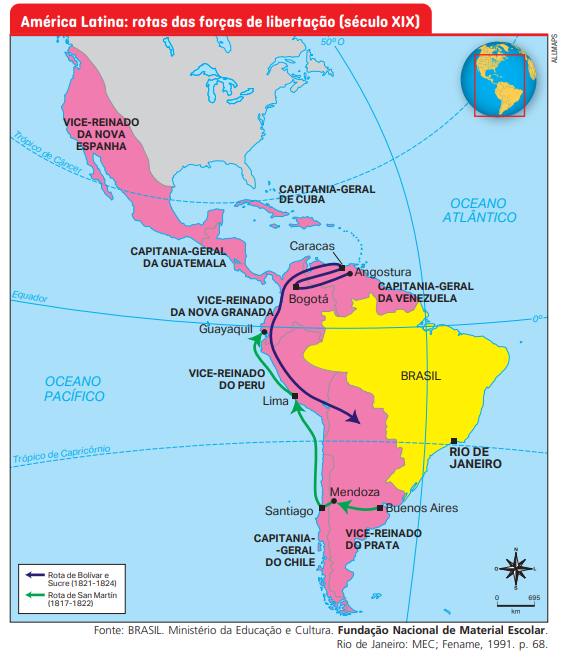 • Desejava formar uma confederação republicana entre Estados independentes.
• Prometeu liberdade a escravizados que se juntassem a seu exército.
• Proclamou a independência e formou a República da Grã-Colômbia, da qual tornou-se presidente.
• Ajudou a consolidar a independência do Peru, em 1824, e a da Bolívia, em 1825.
• Lutou contra as tropas de Napoleão na Espanha, onde vivia desde os 6 anos de idade.
• Voltou para a região do Prata em 1812 e lutou contra os espanhóis, vencendo-os na Batalha de São Lourenço.
• Liderou a independência das Províncias Unidas do Rio da Prata, proclamada em 1816.
• Consolidou a independência do Chile, em 1818.
• Colaborou para a independência do Peru, em 1821.
José de San Martín
Simón Bolívar
16
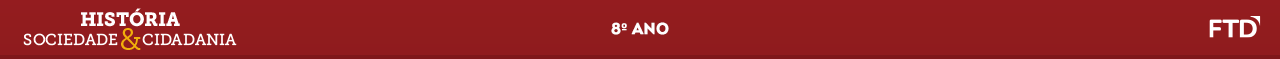 Independência do México
Na América espanhola, o projeto de independência que venceu foi o das elites criollas; por isso, a concentração de terras em mãos de poucos e as enormes diferenças sociais entre ricos e pobres se mantiveram inalteradas.
17
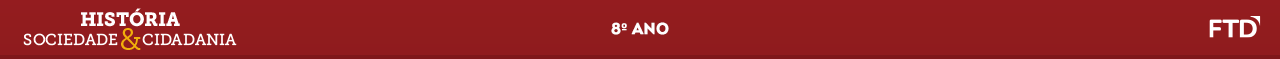 A chegada da Família Real e a emancipação política do Brasil
Deslocamento do eixo político e econômico do Império português para o Brasil
Interiorização da metrópole
Aliança entre D. João e sua corte com as elites de São Paulo e do Rio de Janeiro, através de casamentos, atividades comerciais e concessão de cargos públicos, levando ao enraizamento da corte portuguesa no Brasil.
Abertura dos portos
Fim do exclusivo comercial metropolitano e liberdade para comerciar com outros países.
18
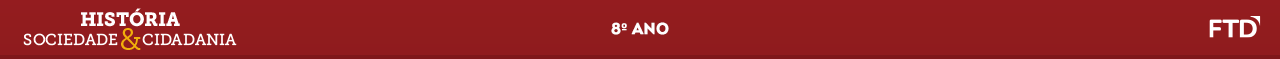 Tratado de Comércio e Navegação com a Inglaterra (1810)
19
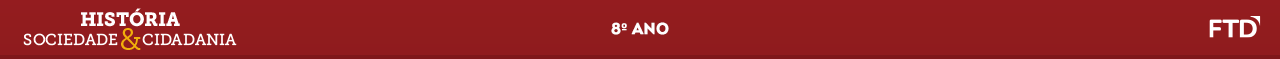 Administração joanina
Com a vinda de D. João, o Rio de Janeiro recebeu uma série de melhorias, como a ampliação da área da cidade e a abertura de vias públicas.
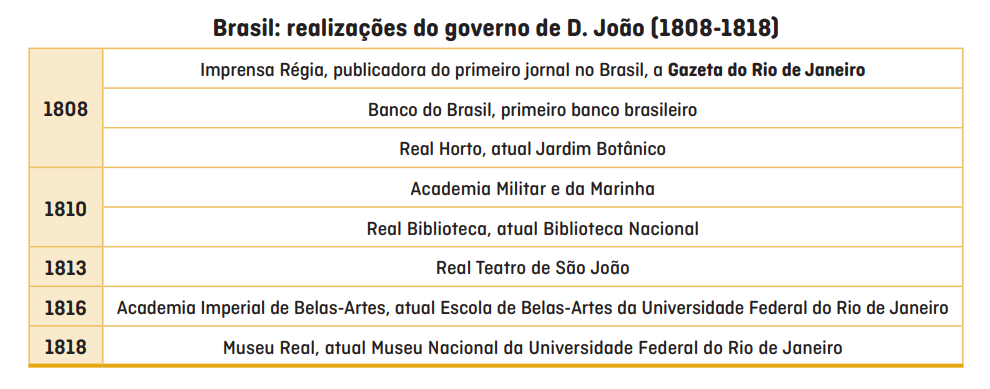 20
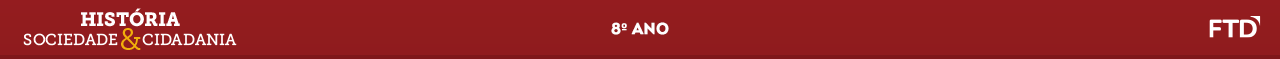 Motivos de insatisfação da população
Insurreição Pernambucana (1817)
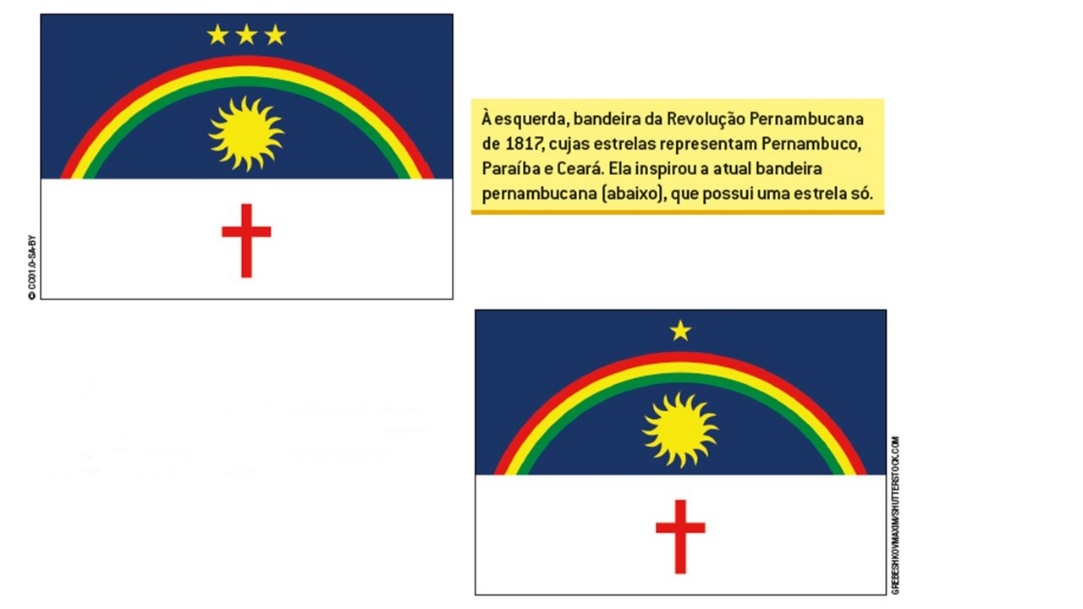 21
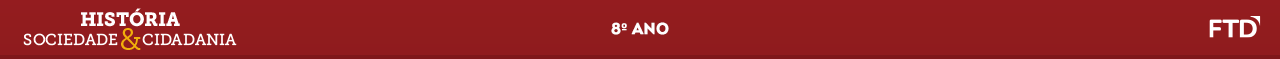 Revolução Liberal do Porto (1820) e emancipação política do Brasil (1822)
Insatisfação dos portugueses do reino
Situação no Brasil
A emancipação política do Brasil foi liderada pela elite do Centro-Sul e o projeto de independência vitorioso manteve a monarquia, a escravidão e as restrições ao exercício da cidadania.
Divisão da elite do Centro-Sul em dois grupos: um queria um império independente governado por D. Pedro I; outro queira que o Brasil continuasse integrado ao Império português, mas com mais autonomia.
Reclamações contra o absolutismo, a perda do monopólio comercial brasileiro e a ocupação militar inglesa.
Eclosão da Revolução Liberal do Porto ou Vintismo.
D. João voltou para Portugal, mas deixou seu filho, D. Pedro, como príncipe regente do Brasil.
Os revolucionários convocaram eleições para as Cortes Constituintes e exigiram o retorno de D. João e da Família Real para Portugal.
Pressão dos portugueses do reino para o retorno de D. Pedro.
Movimento da elite do Centro-Sul do Brasil para convencer D. Pedro a ficar.
O “Grito do Ipiranga” e a emancipação política do Brasil.
22